Prof. Dr. Detlef Müller-Böling
Mainz,
24. Juni 2002
Herzlichen Glückwunsch!
Mainz,
24. Juni 2002
Die Kriterien
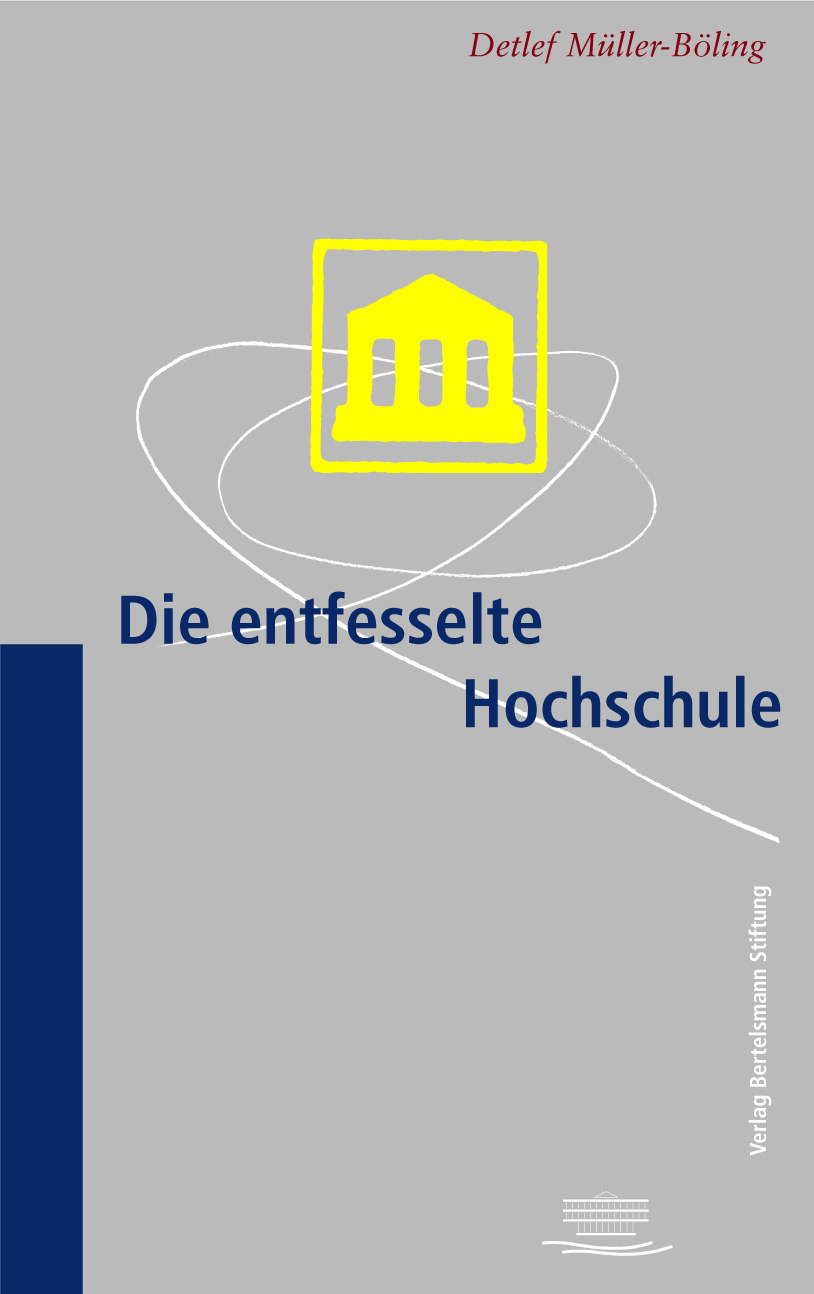 ganzheitlich
originell
erfolgreiche Umsetzung
Mainz,
24. Juni 2002
Autonomie
Projekt „Neues Steuerungsmodell“,
21 Teilprojekte
Ziel: Exzellenz in Forschung und Lehre
Dezentrale Steuerung durch Fach-
bereichsneugliederung und parallele 
Verwaltungsdezentralisierung möglich
Reorganisation Verwaltung,
Zentrales Studienbüro
Zielvereinbarungen zwischen FB
und Universitätsleitung
Mainz,
24. Juni 2002
Wissenschaftlichkeit
Qualitätssicherung zentrales
Managementinstrument
„Mainzer Evaluationsmodell“,
Evaluation des NSM
Geschäftsprozessanalyse für den
administrativen Bereich
„Preis für exzellente Leistungen in
der Lehre“
Mainz,
24. Juni 2002
Wissenschaftlichkeit
Forschungsfonds, SFBs, Kompe-
tenzzentren, Graduiertenkollegs
Studienstrukturfonds, Studium Generale,
Zentrum für wiss. Weiterbildung
Qualitätsorientiertes Berichtswesen
Management-Informationssystem
(MIS)
Mainz,
24. Juni 2002
Wettbewerblichkeit
„Wissenschaft auf dem Marktplatz“
„Wissenschaft zum Anfassen“
Corporate Design
Kooperationen mit städt. Institutionen
in Archäologie und Musik
Mainz,
24. Juni 2002
Profilbildung
Leit-
bild
Exzellenz und Massen-
universität
Größe und Vielfalt
Mainz,
24. Juni 2002
Wirtschaftlichkeit
Leistungsorientierte Mittelzuweisung
(Personal, Sach- & Investitionsmittel)
Zukunftsorientierte Steuerung durch
zentrale Fonds
Dezentrale Personalkostenbudgets
Kaufm. Finanzbuchhaltung, KLR,
Anlagenbuchhaltung
Mainz,
24. Juni 2002
Wirtschaftlichkeit
Private Public Partnerships: 
Einnahmen und Wissenstransfer
Medienhaus 
 Stiftungsprofessur
 Gründerzentrum
 Angebote für Schüler: 
  „Ausgerechnet Mathematik“, 
  „Physik am Samstag Morgen“
Mainz,
24. Juni 2002
Internationalität
BA/MA-Studiengänge 
in Profilbereich
Spitzenplatz bei 
EU-Mobilitätsprogrammen
15% ausländische Studierende
Internationalisierungsstrategie,
Umsetzung über Zielvereinb.
Mainz,
24. Juni 2002
Virtualität
E-learning Angebote
in der Weiterbildung
Teilnahme am Projekt
„Lernende Regionen“
Mainz,
24. Juni 2002
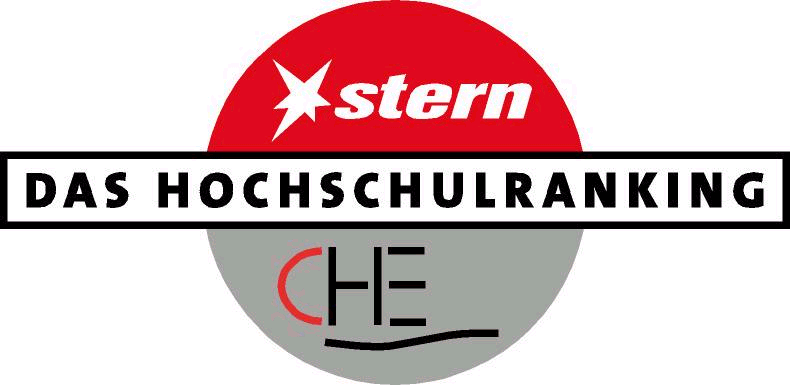 Anglistik
For-
schung
Germanistik
Jura
Physik
Studie-
renden-
urteil
Mathematik
Anglistik
Mainz,
24. Juni 2002
Fazit
Integra-
tiver
Prozess mit
allen Beteiligten
Umfas-
sende Reformak-
tivitäten: finanz.,
pers., strukt. &
inhaltl.
Bereich
Qualitäts- und 
Personalentwicklung 
als Klammer und
Motivator
Reform
vollständig aus 
eigenen Mitteln
finanziert
Öffnung nach 
außen
Mainz,
24. Juni 2002
Mainz,
24. Juni 2002